Греция, маленькая страна, занимающая южную часть Балканского полуострова на юго-востоке Европы.
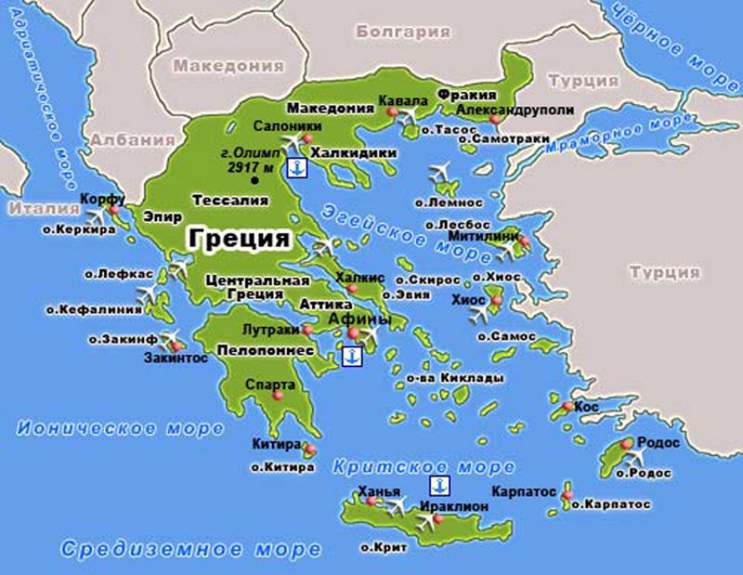 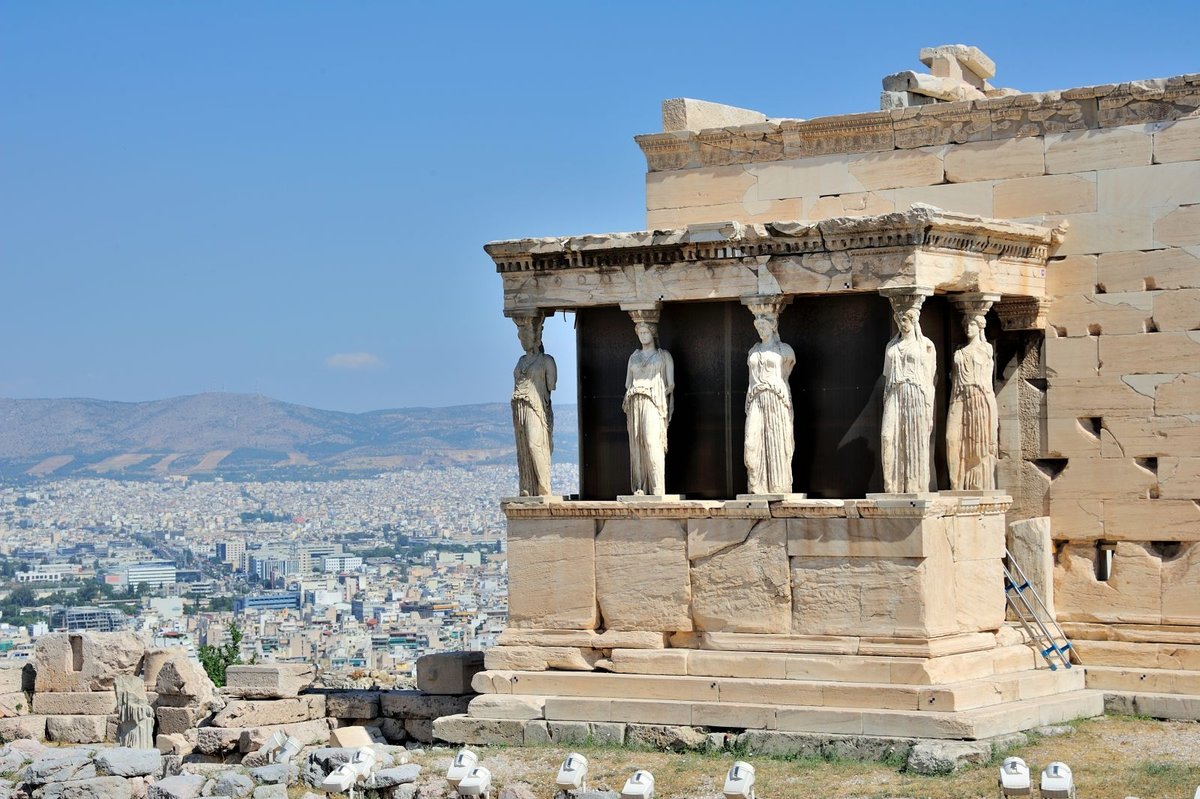 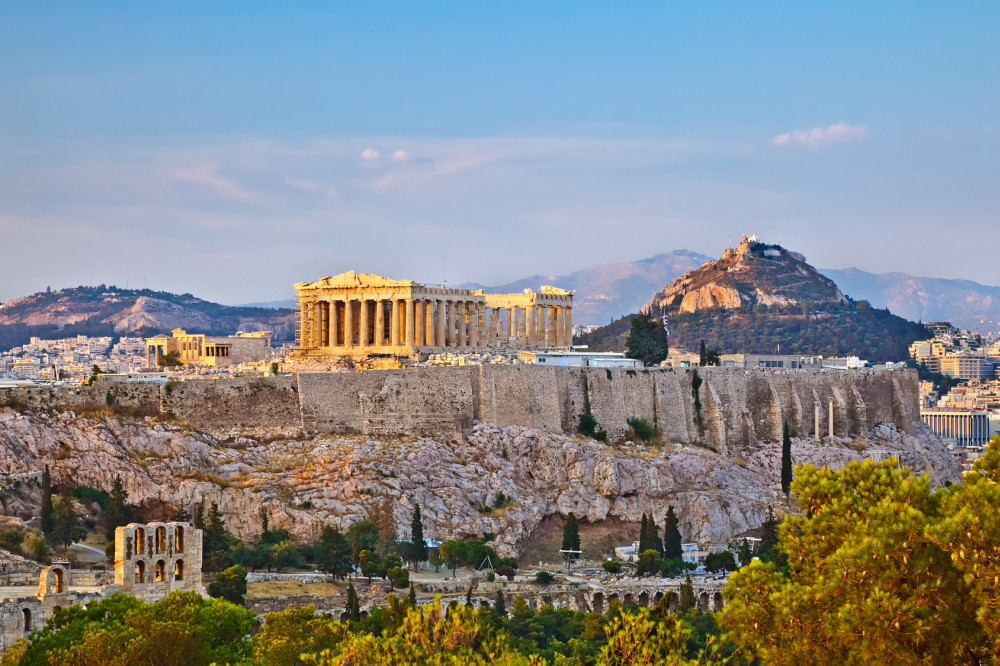 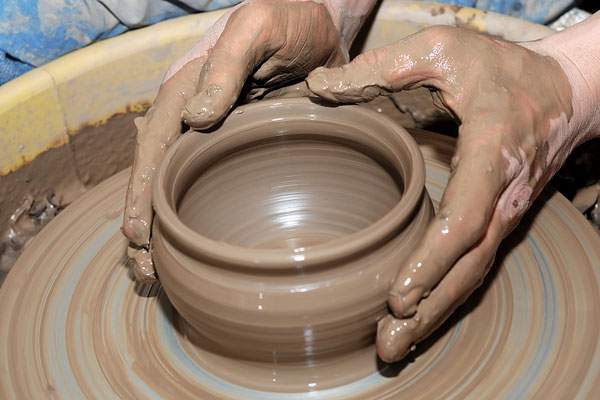 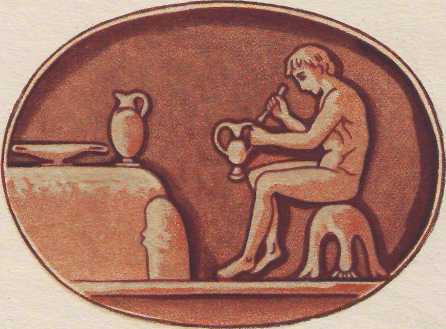 Геометрический стиль (10-8 в. до н.э.)
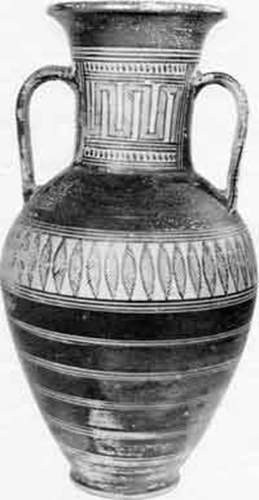 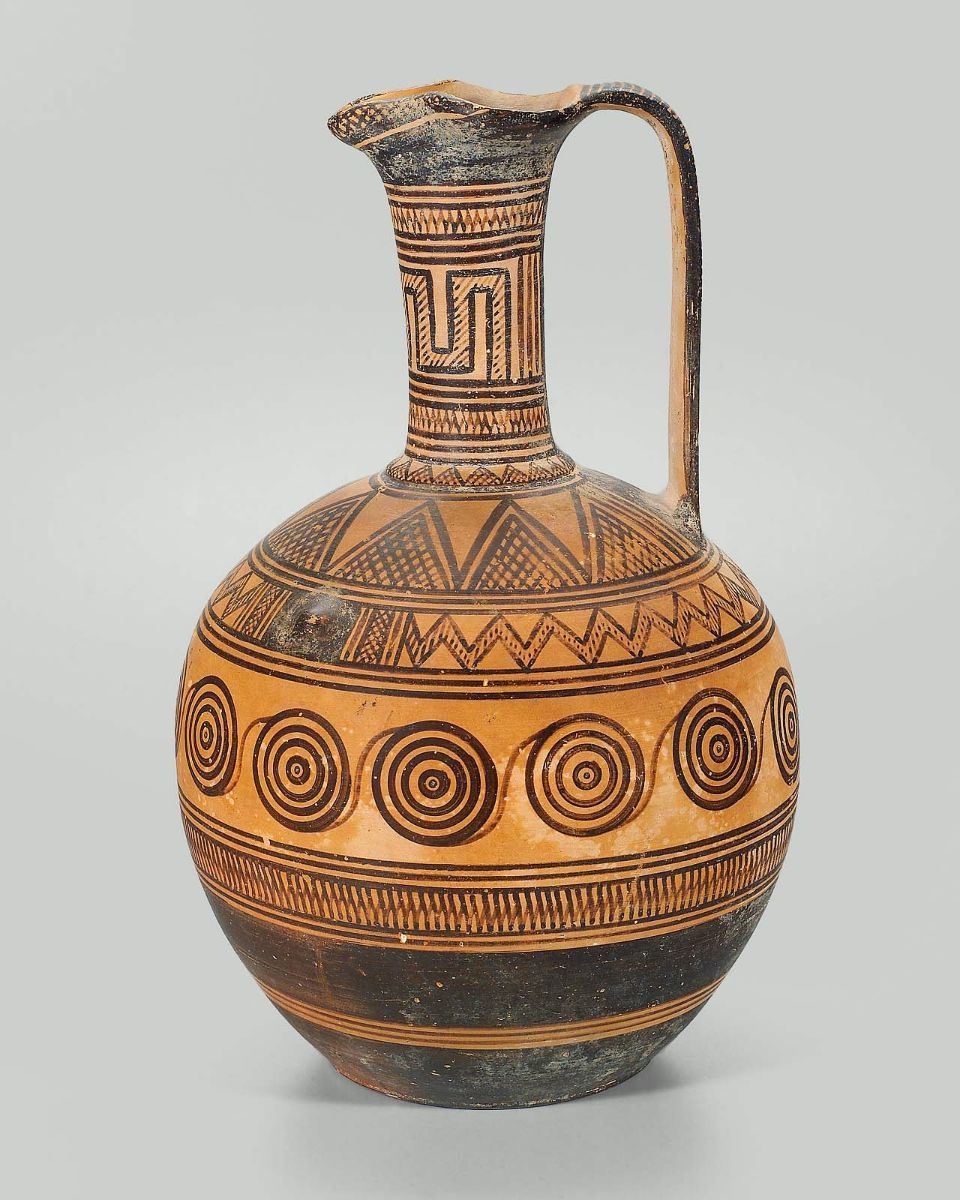 Восточный (ковровый стиль) середина 8-7 век до н.э.
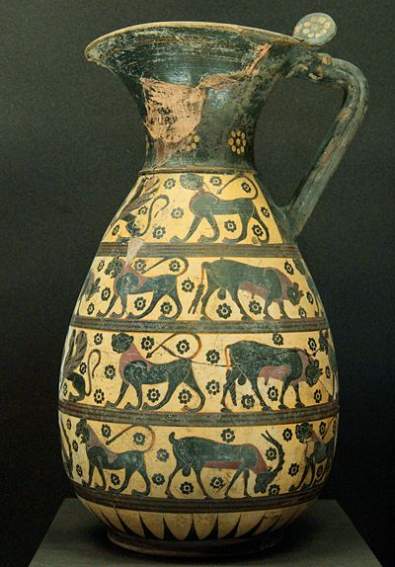 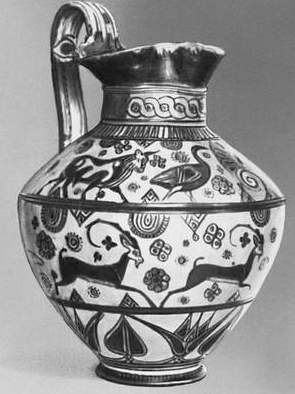 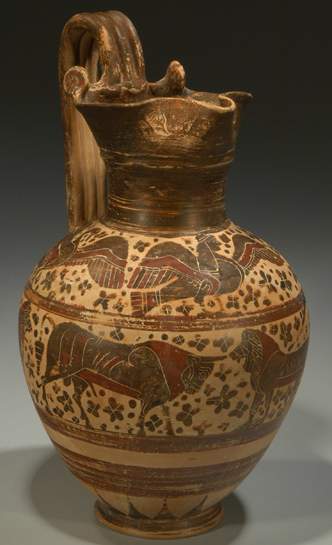 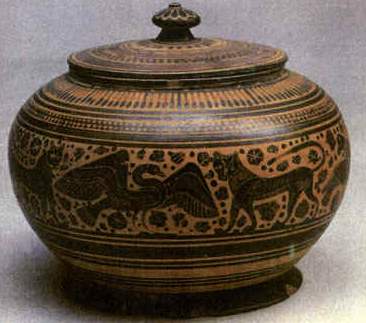 Чернофигурная роспись, 6 век до н.э.
Фигуры изображаются черными силуэтами, на которых затем прорезались и раскрашивались детали.
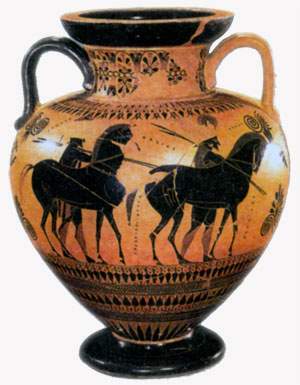 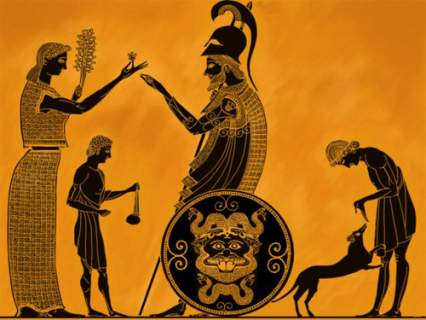 Афинский художник 6 века до н.э. Эксекий«Ахилл и Аякс за игрой в кости».
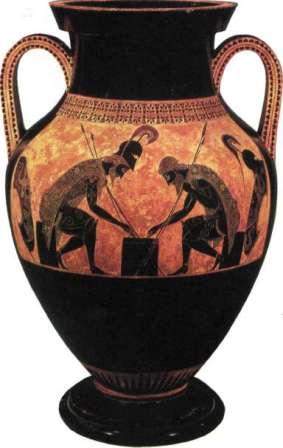 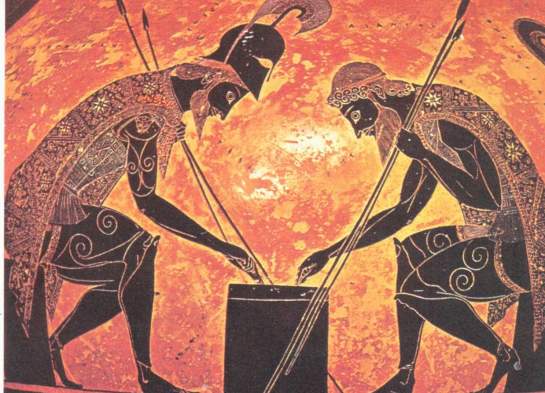 Краснофигурная роспись, 5 век до н.э.
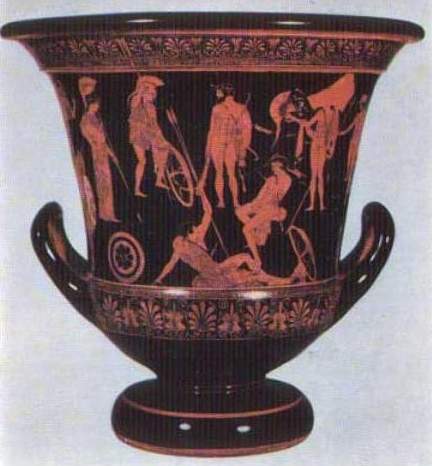 Художники рисовали на черном фоне фигуры, не закрашивая при этом естественный цвет глины
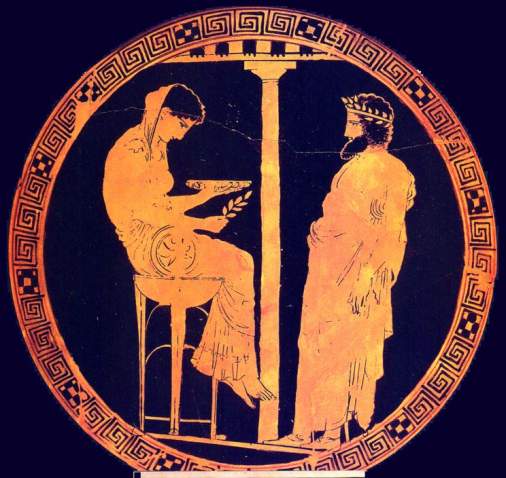 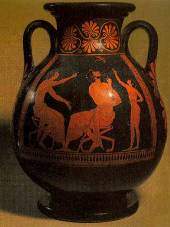 Скифос и килик – это широкие бокалы с короткой ножной – для питья
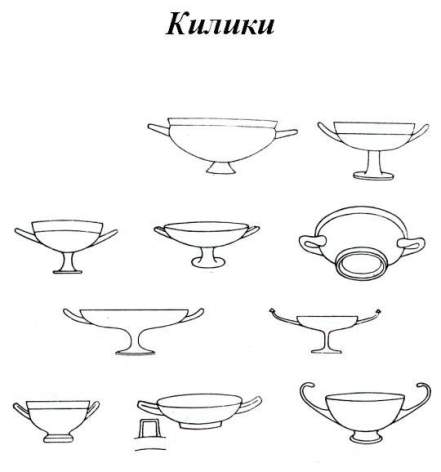 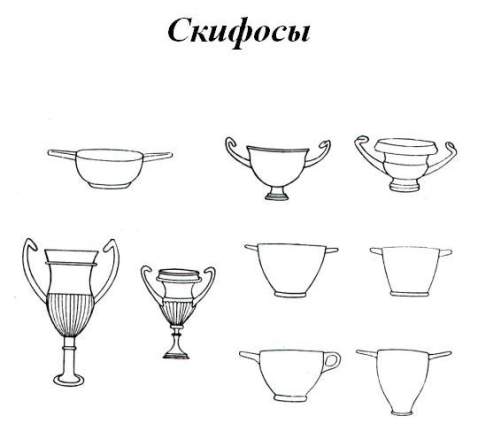 Кратер – сосуд с широким горлышком и маленькими загнутыми ручками. Использовался для смешивания жидкостей.
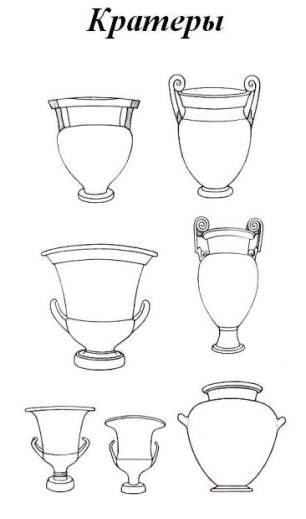 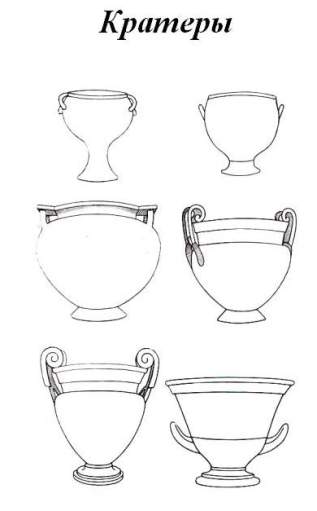 Амфора – длинный сосуд, с узким горлышком и ручками с двух сторон – для хранения масел.
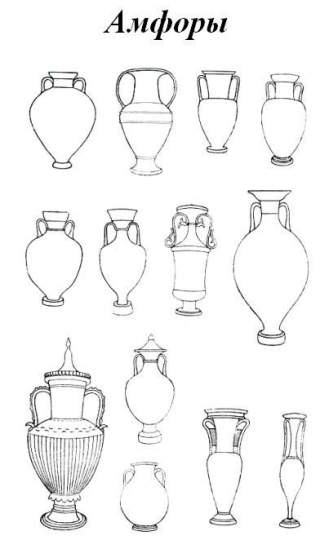 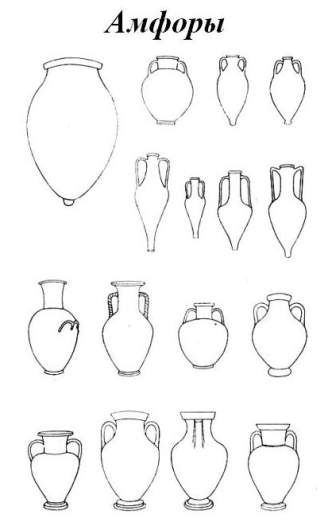 Меандр – это стилизованное изображение волны.
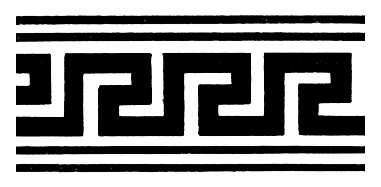 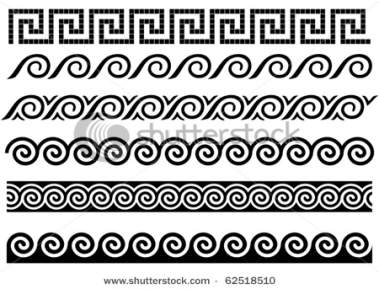 Бутон лотоса
Пальметта
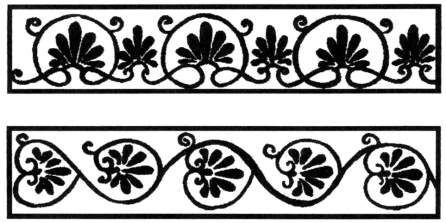 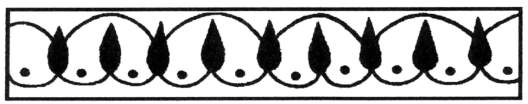 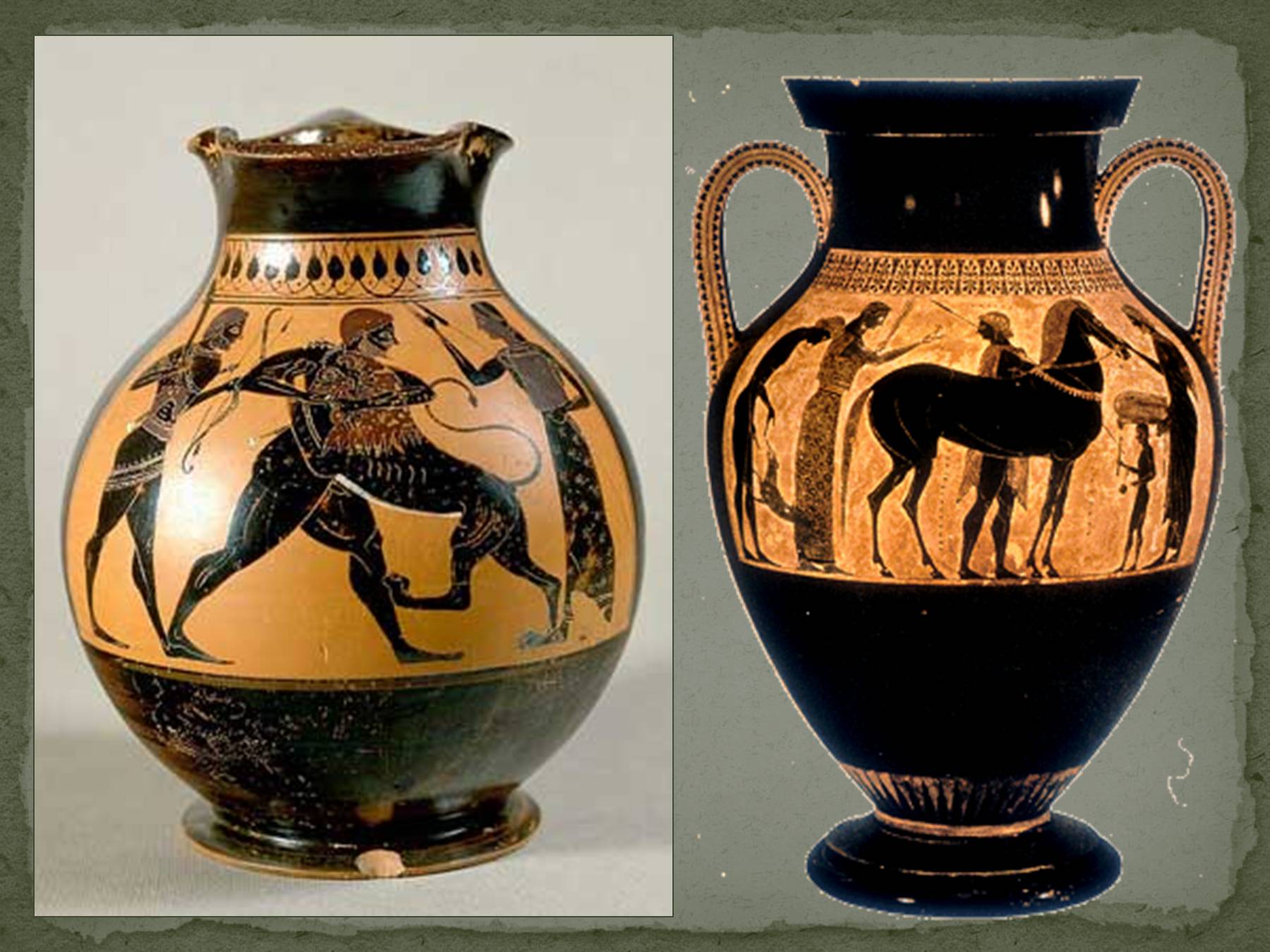 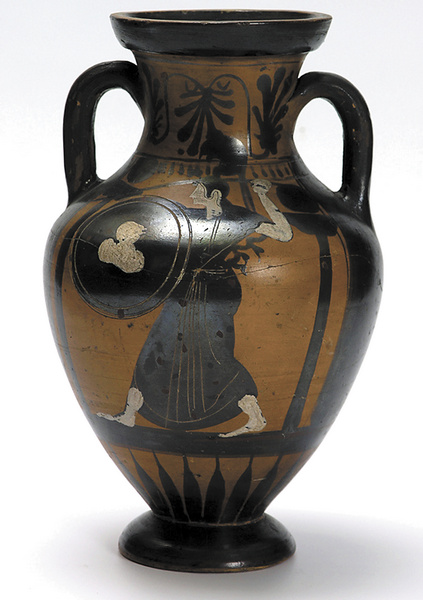 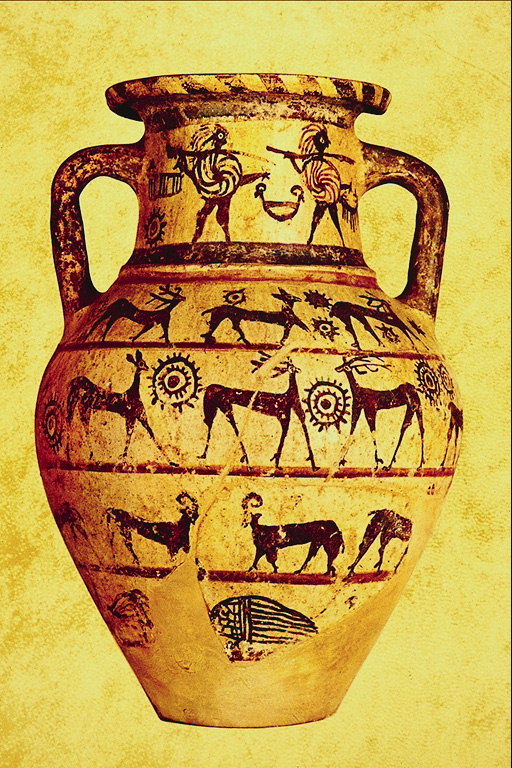 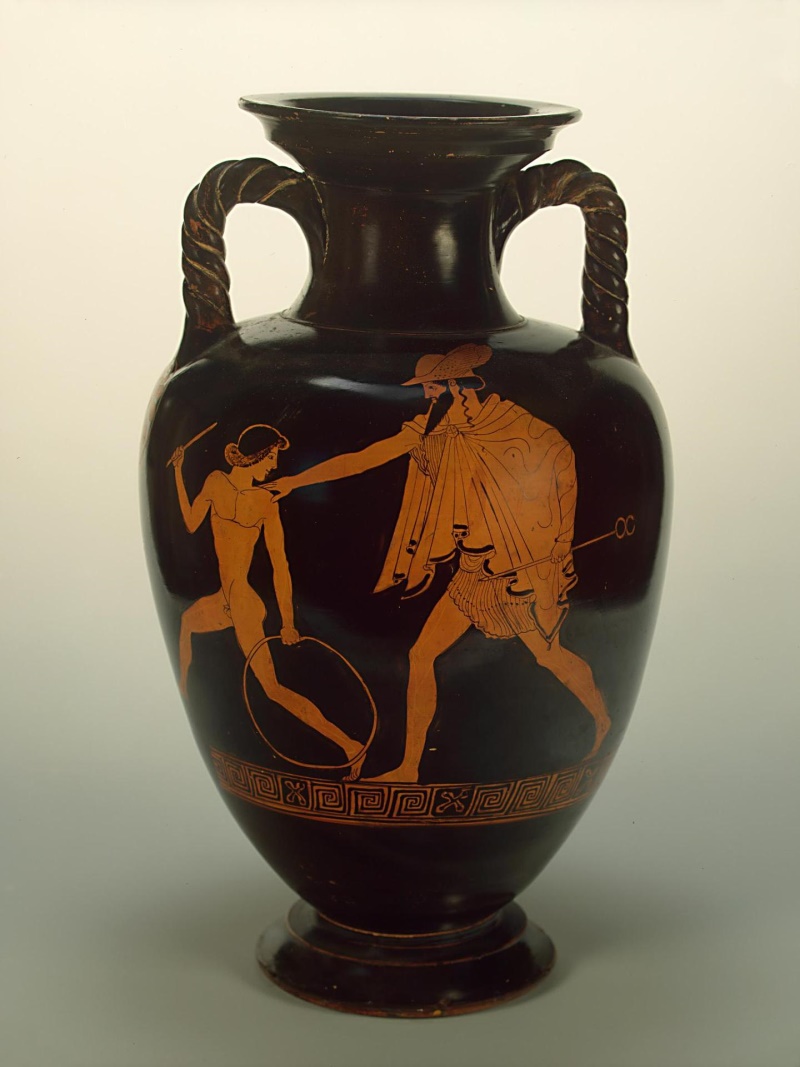 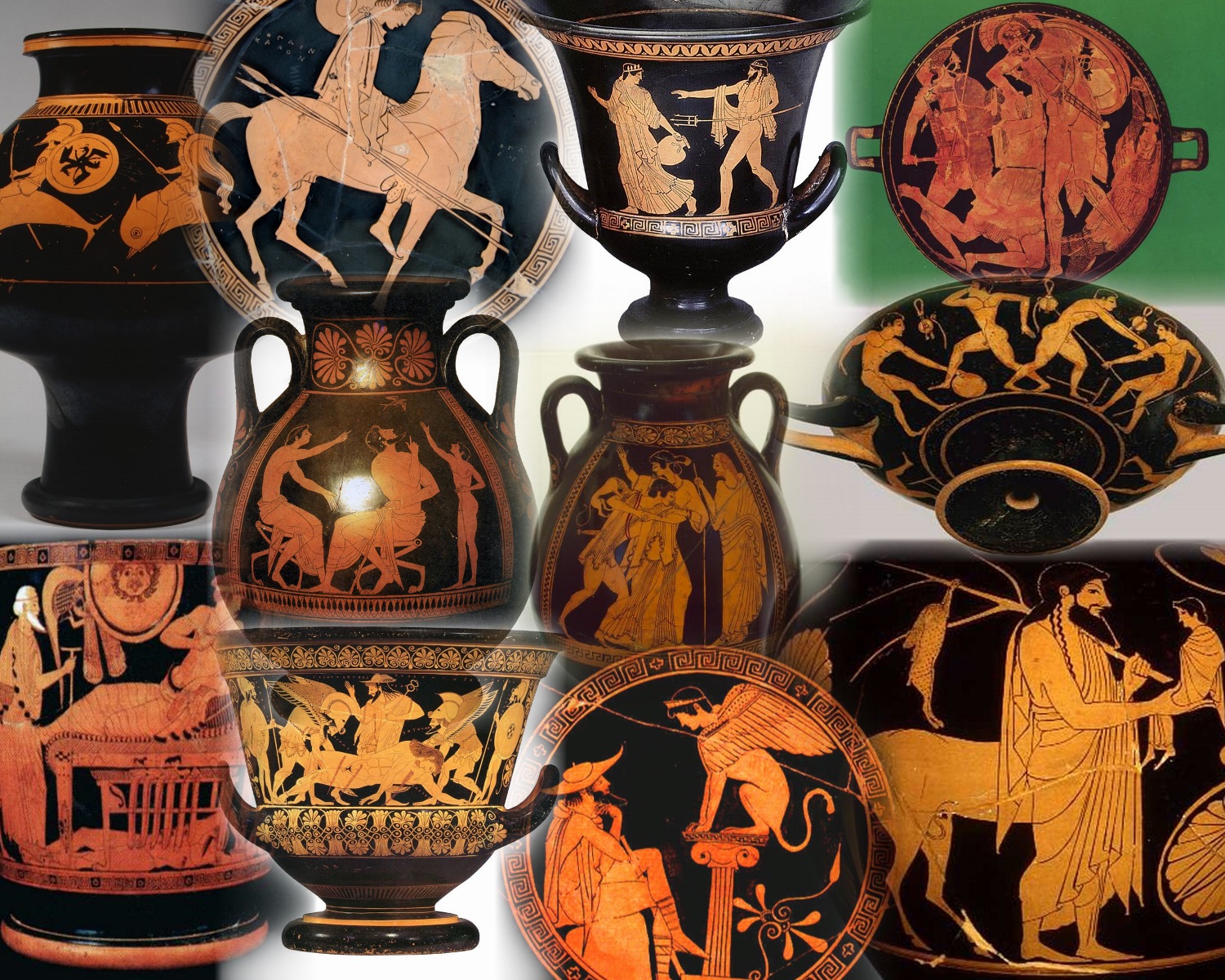